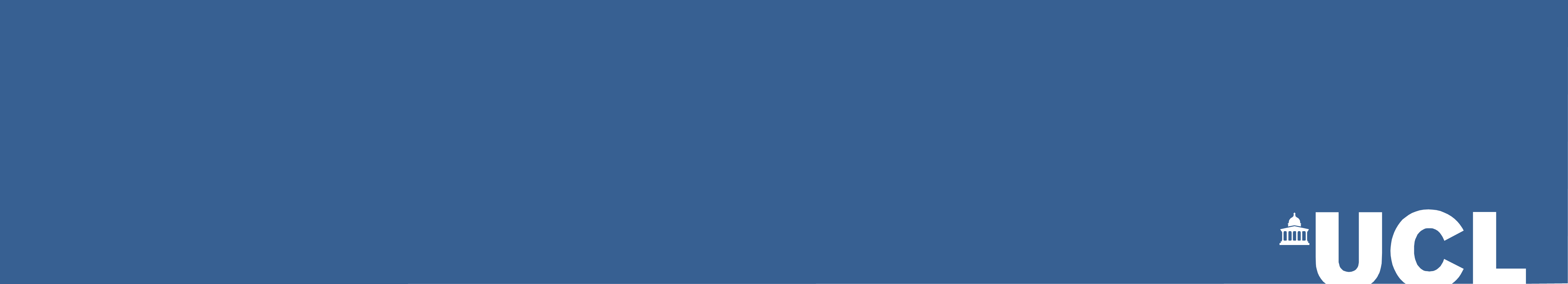 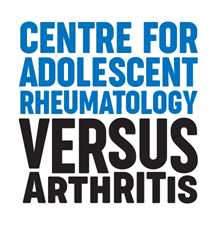 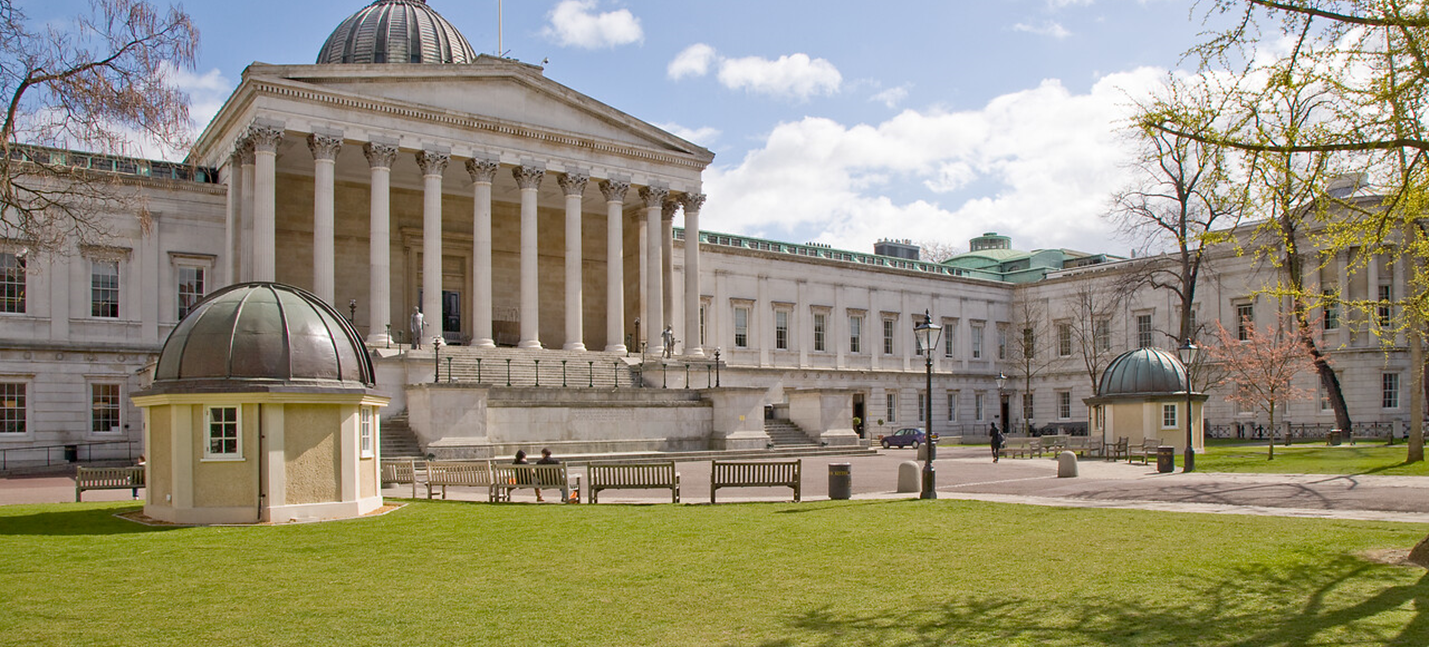 CVD-risk assessment in JSLE
Dr. Coziana Ciurtin
University College London 

In collaboration with PReS Lupus Working Party and CARRA
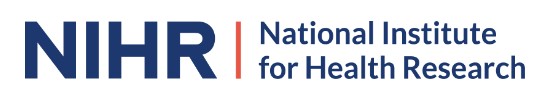 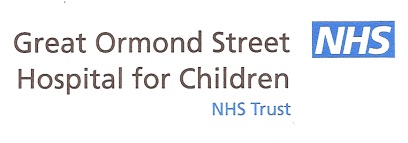 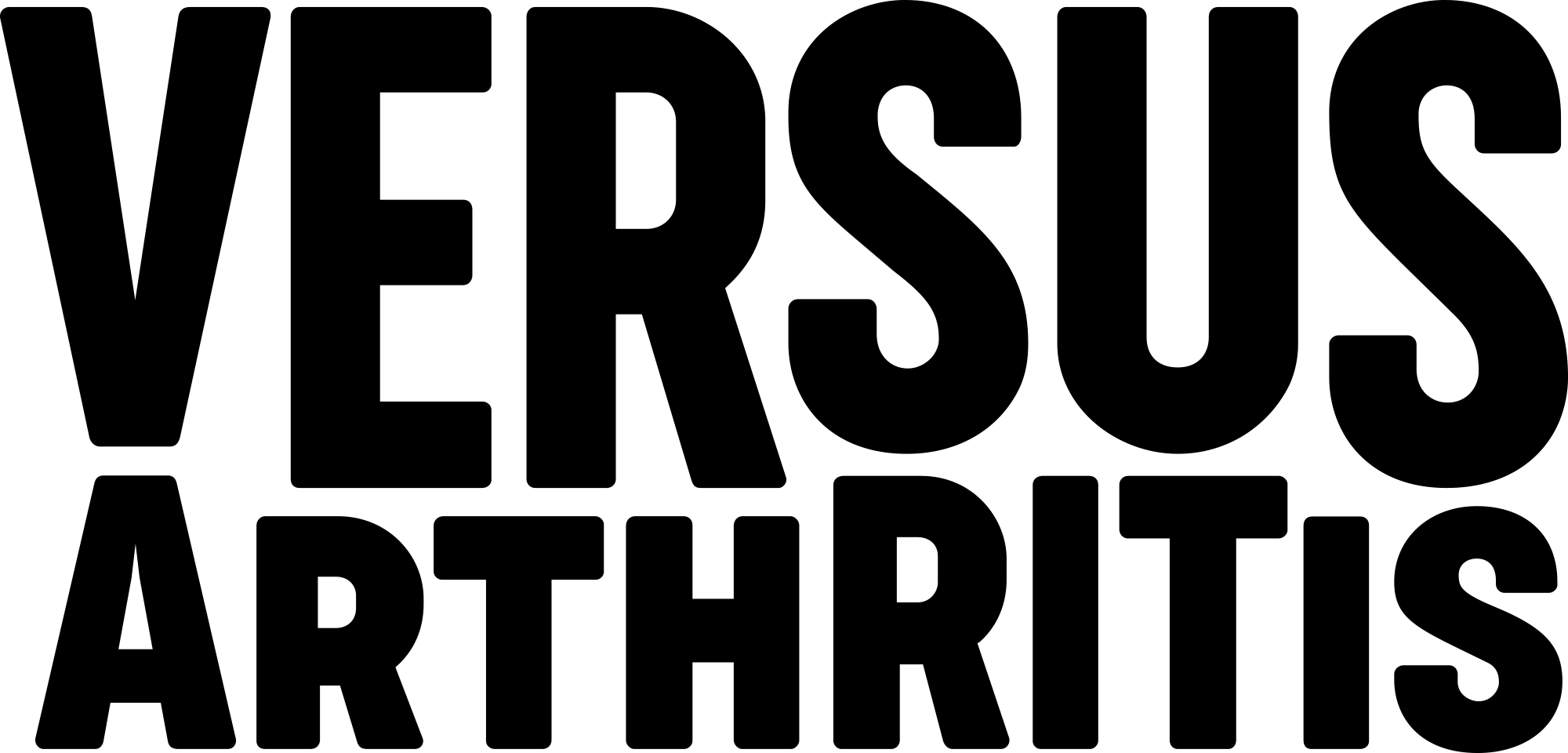 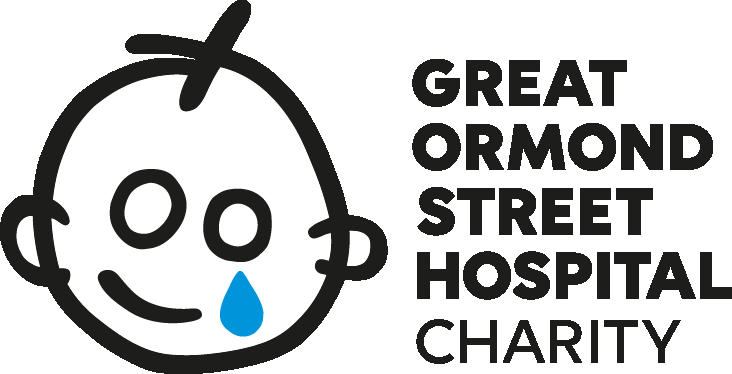 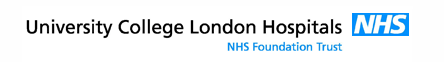 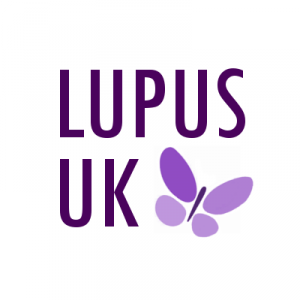 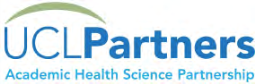 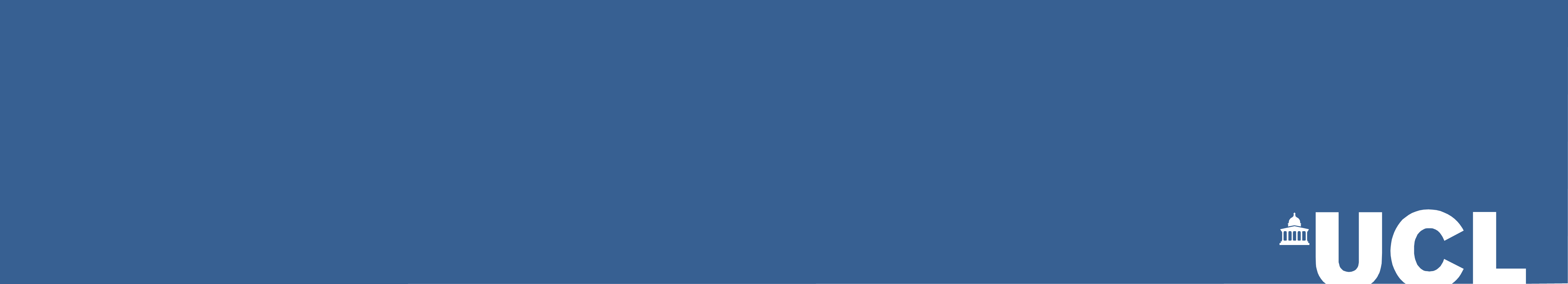 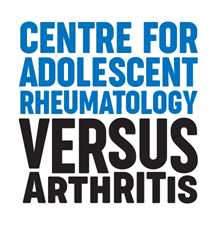 Project hypotheses:

Patient/disease determinants influence CVD-risk profiles in JSLE patients
CVD-risk tailored management strategies are required to improve long term outcomes 




Aims:
Survey to investigate how CVD-risk in JSLE is assessed by paediatric rheumatologists
Literature review of CVD-risk factors prevalence/management in JSLE/aSLE
Multi-centre observational study in JSLE to assess prevalence of traditional CVD-risk factors
Task Force to formulate provisional principles/recommendations for CVD-risk assessment
Consensus meeting to vote on proposed recommendations for CVD-risk assessment in JSLE
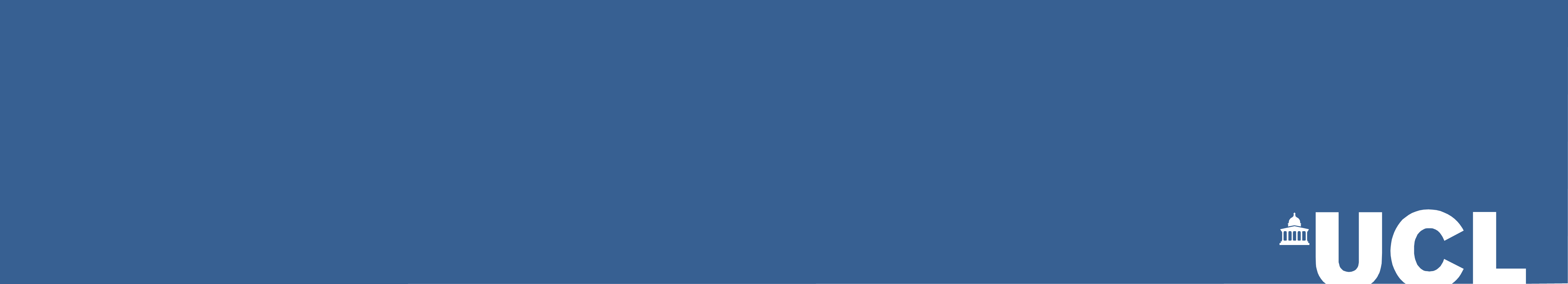 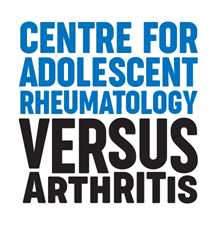 Survey – launched live July 2022
Scope:

to determine existing practices amongst paediatric/adolescent rheumatologists regarding cardio-vascular risk assessment in childhood onset or juvenile systemic lupus erythematosus (JSLE)
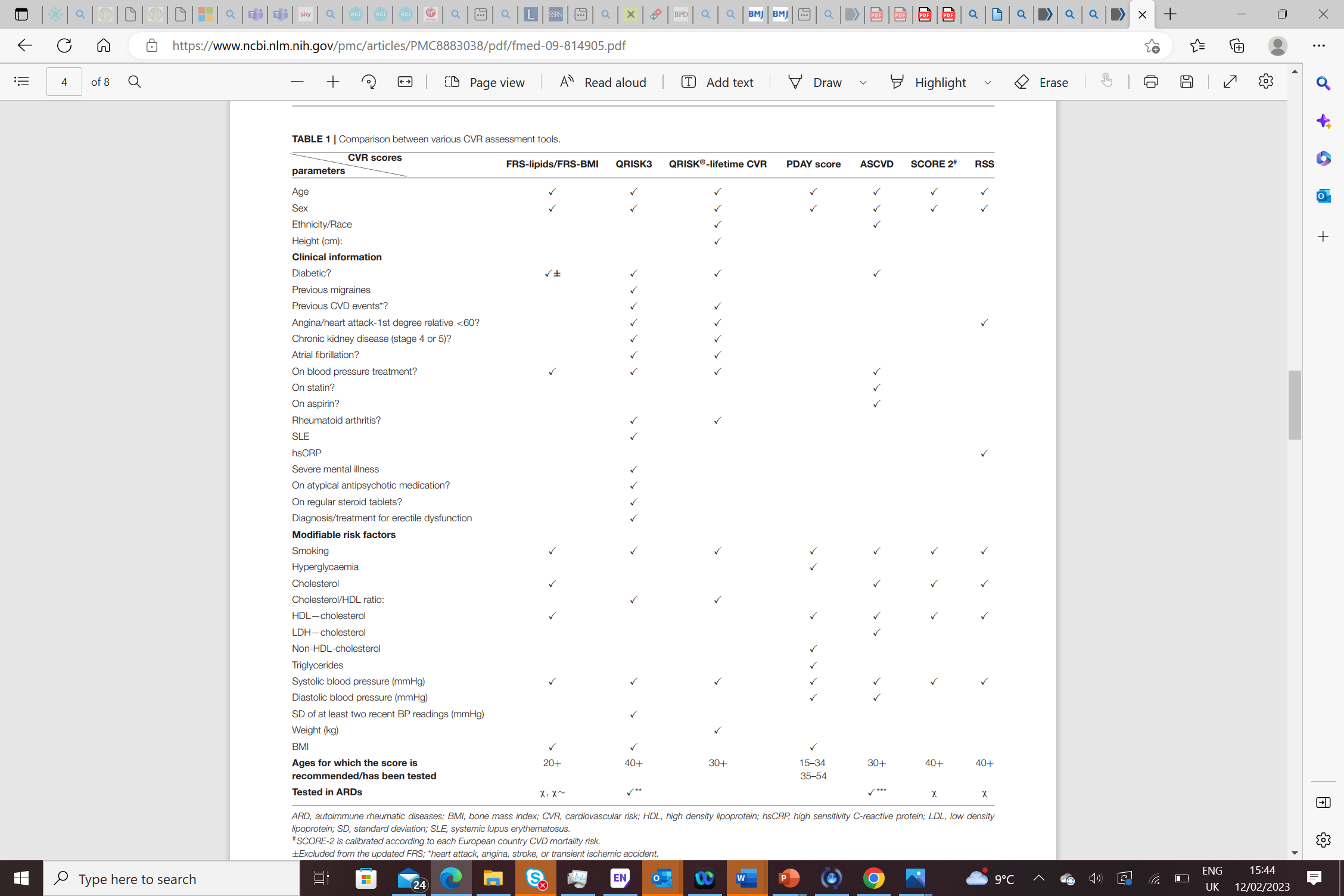 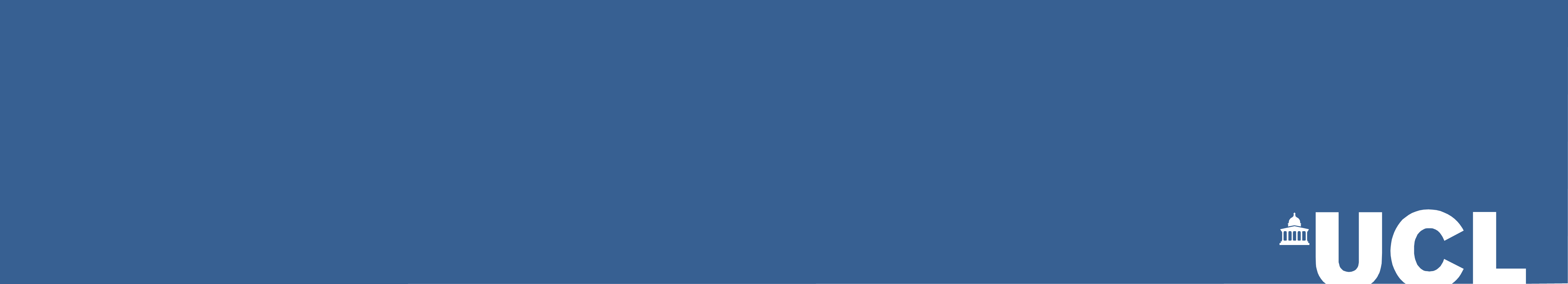 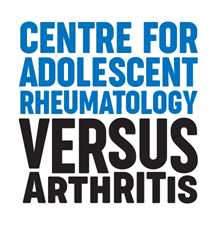 Examples of questions/responses
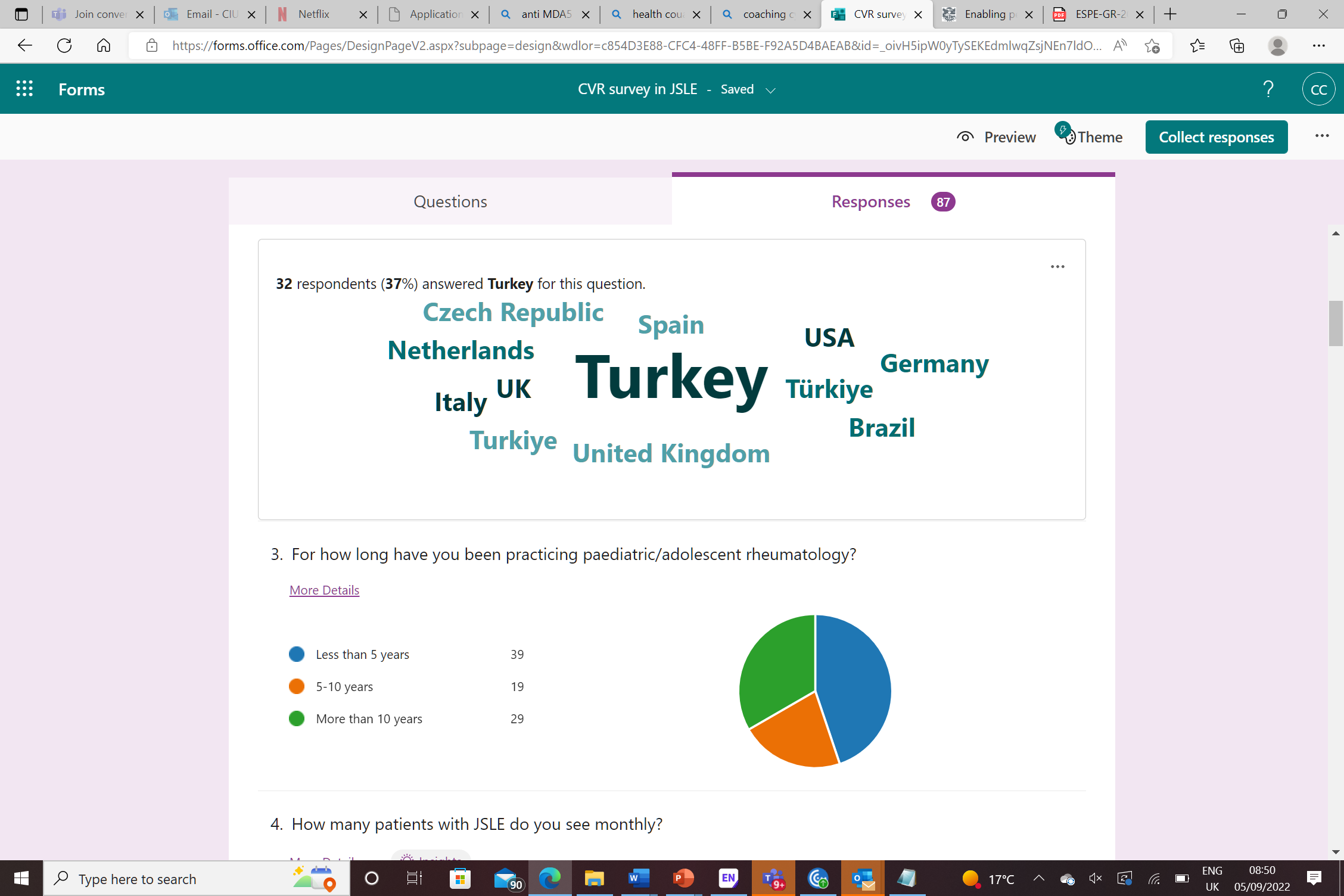 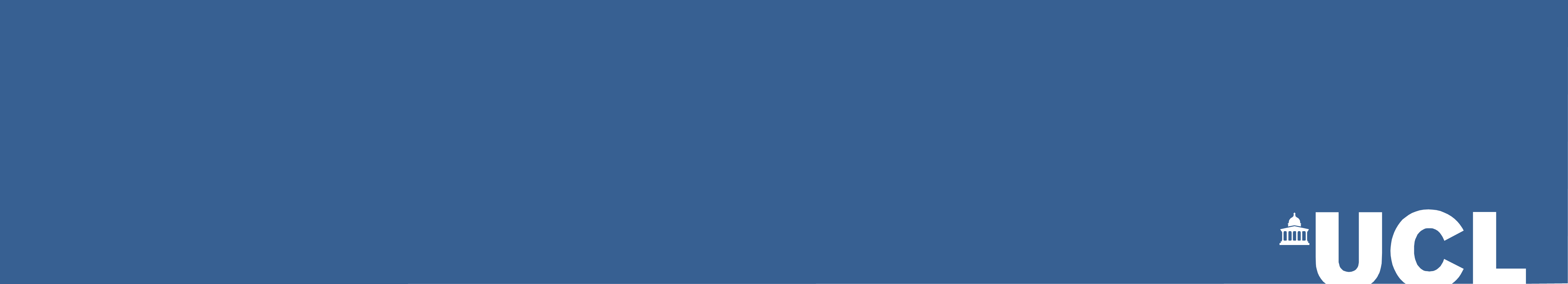 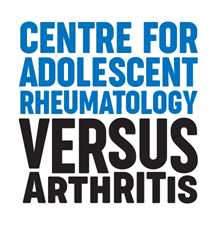 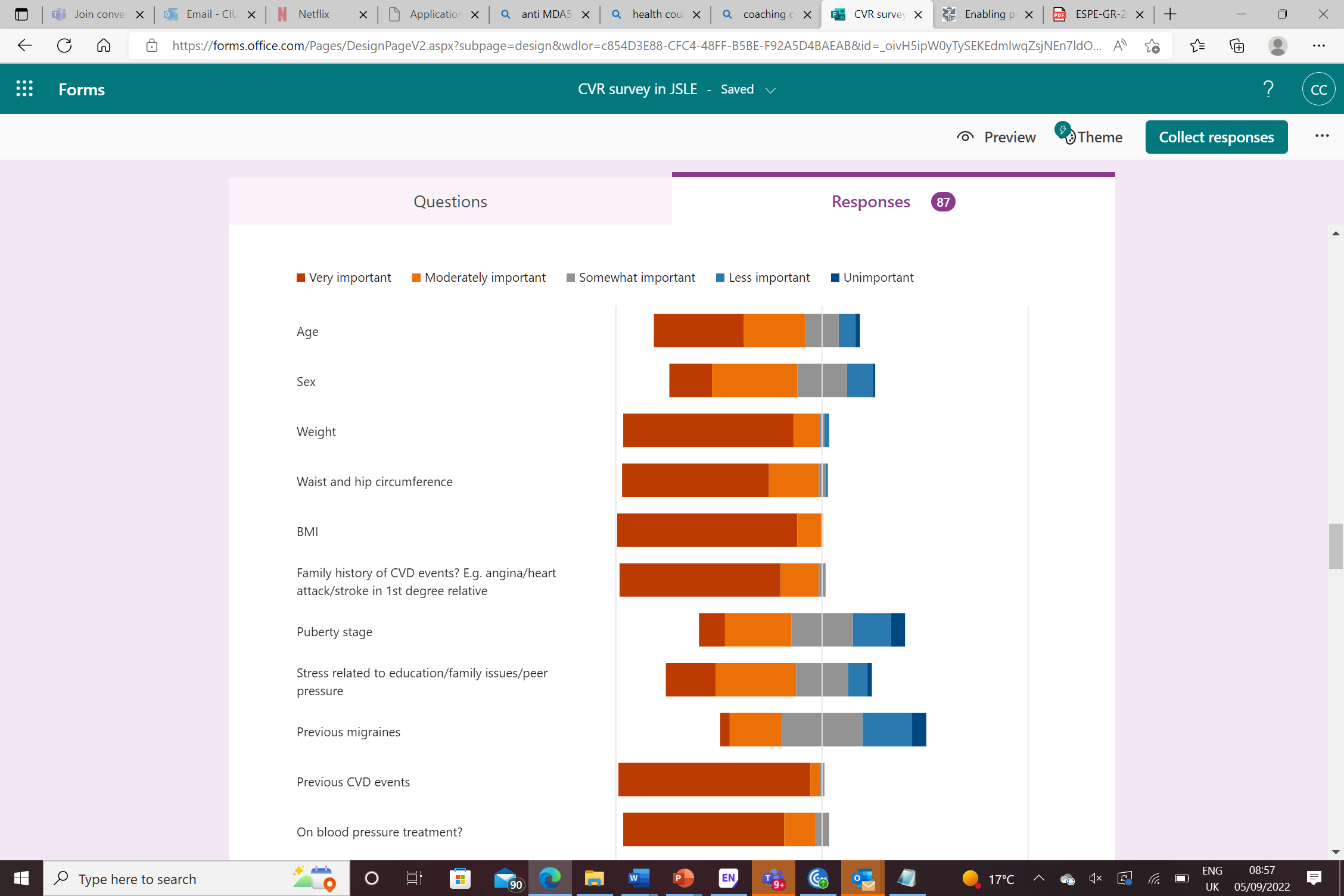 In your opinion, how important are the following factors in appreciating the CVR in young people in general population (i.e. up to 30 years of age)?
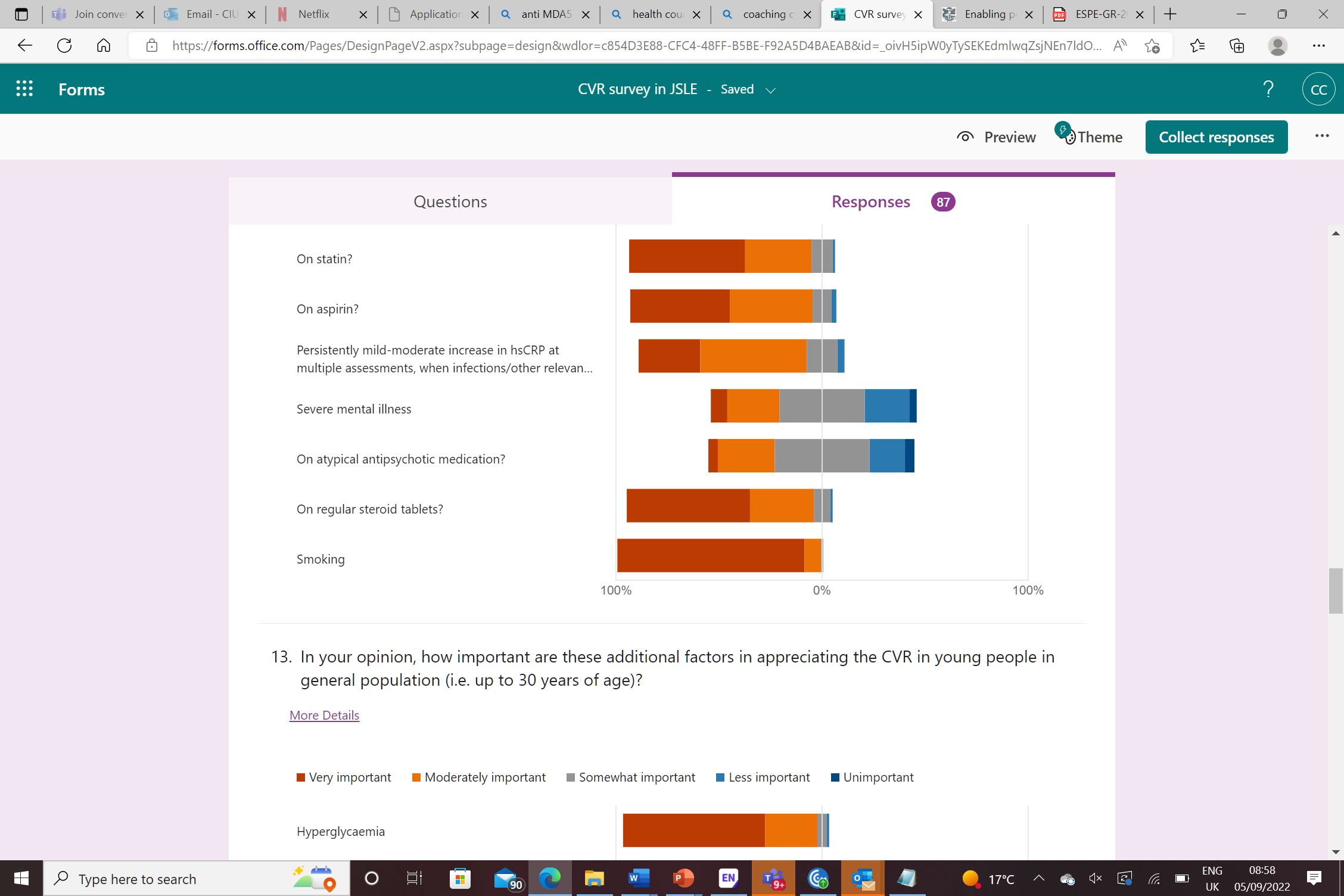 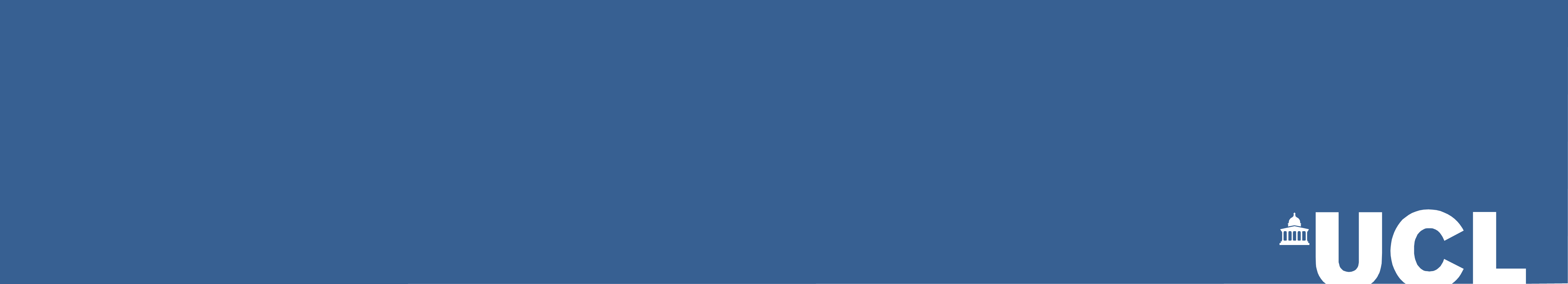 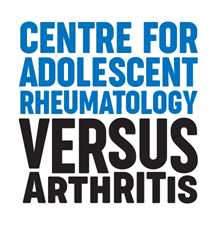 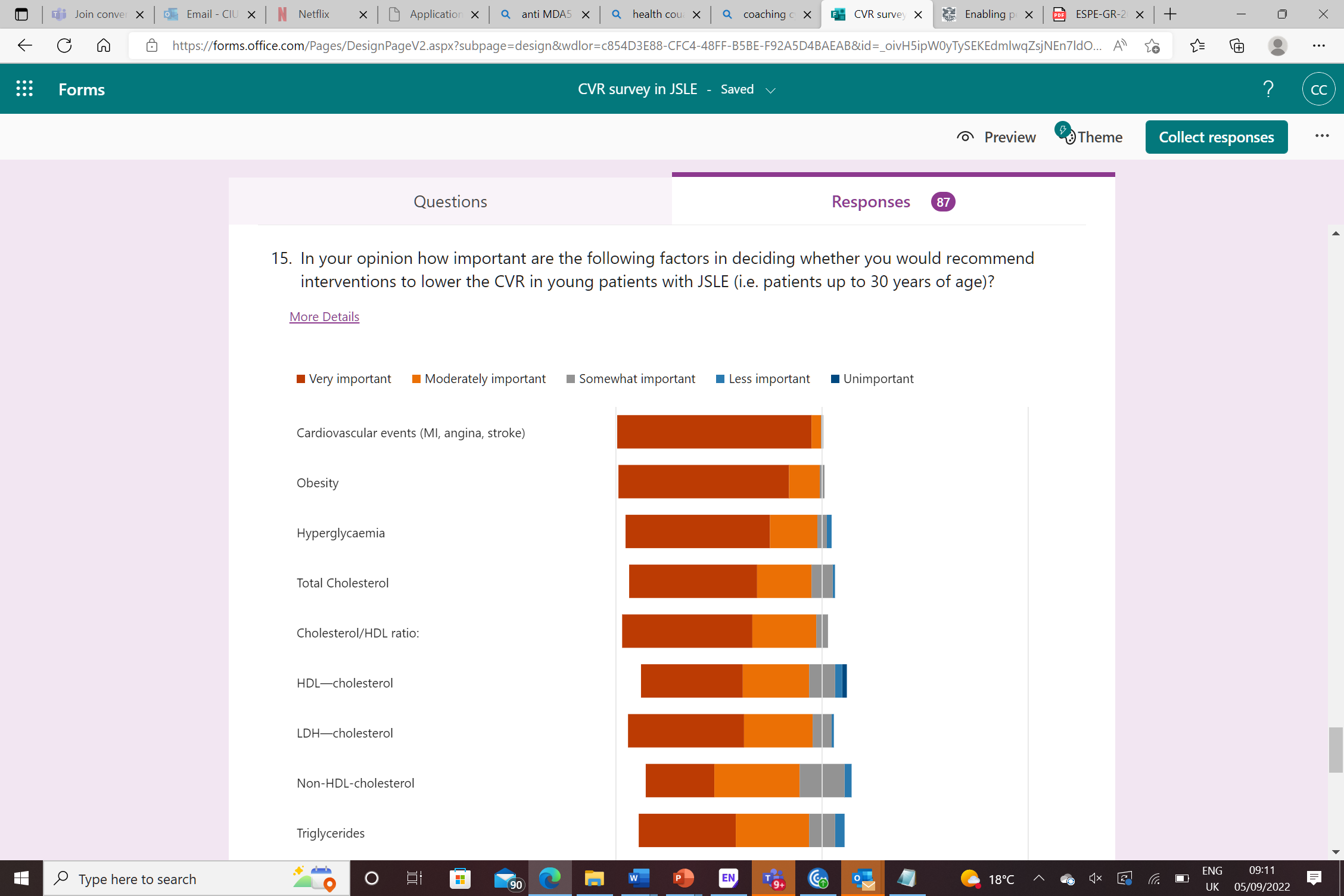 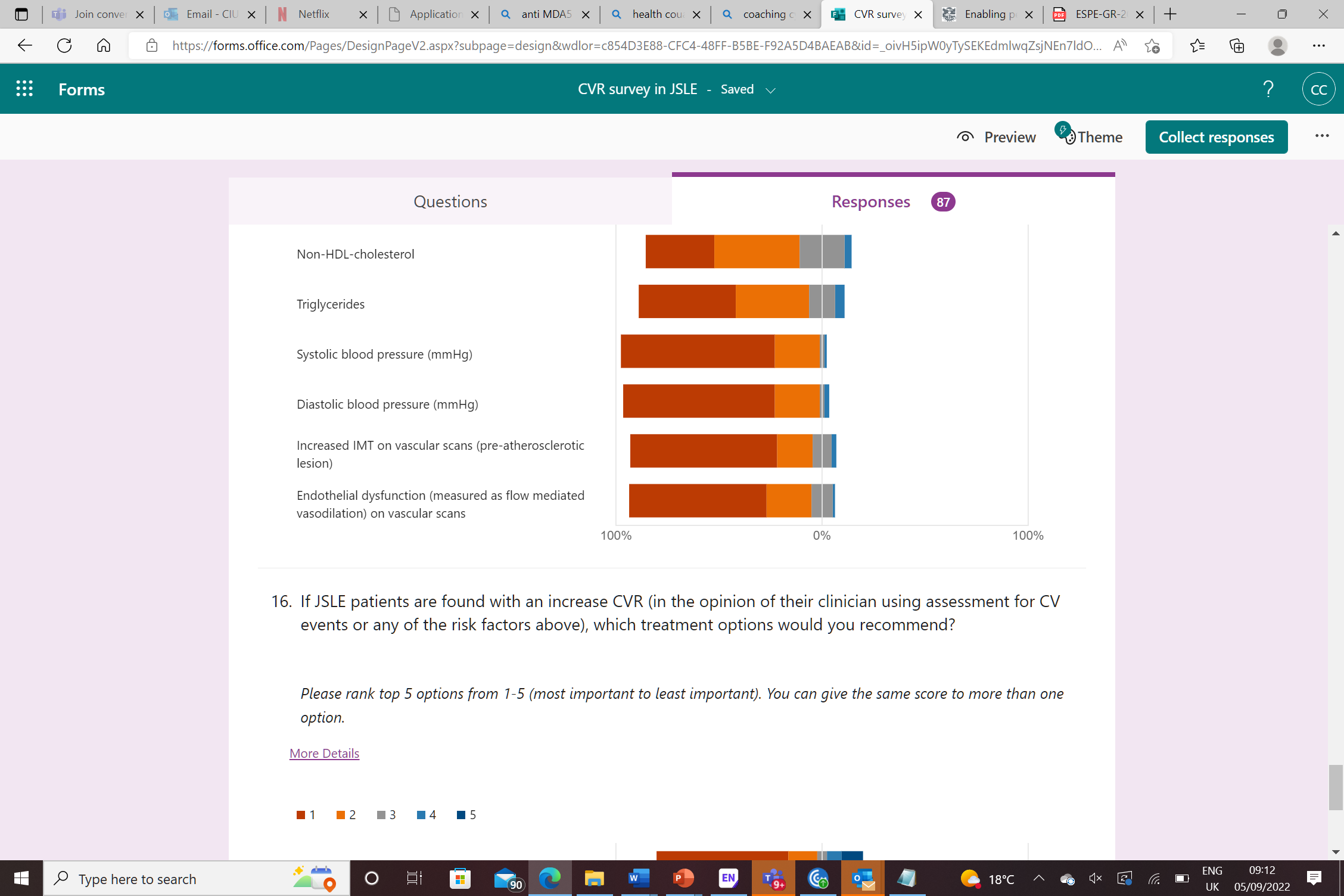 If JSLE patients are found with an increase CVR (in the opinion of their clinician), which treatment options would you recommend?
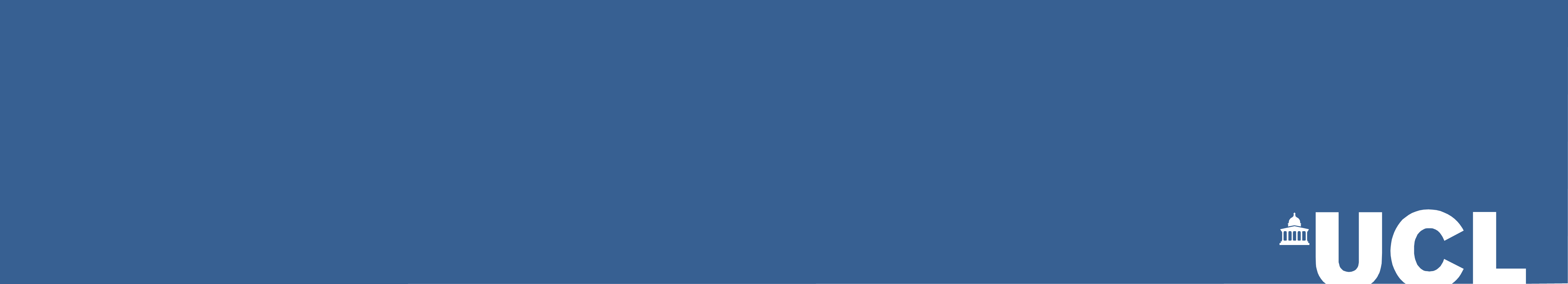 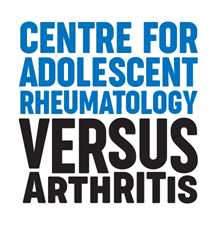 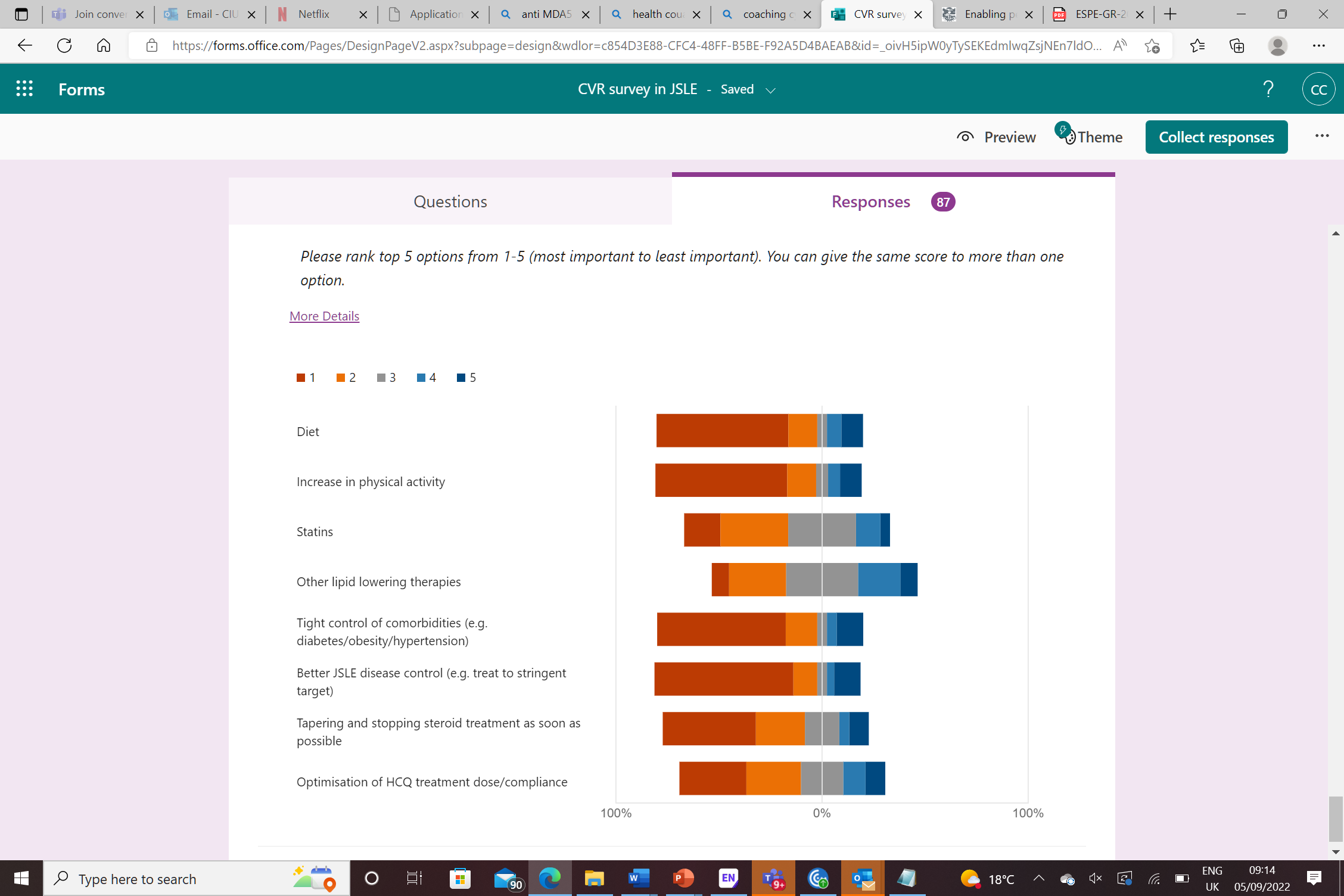 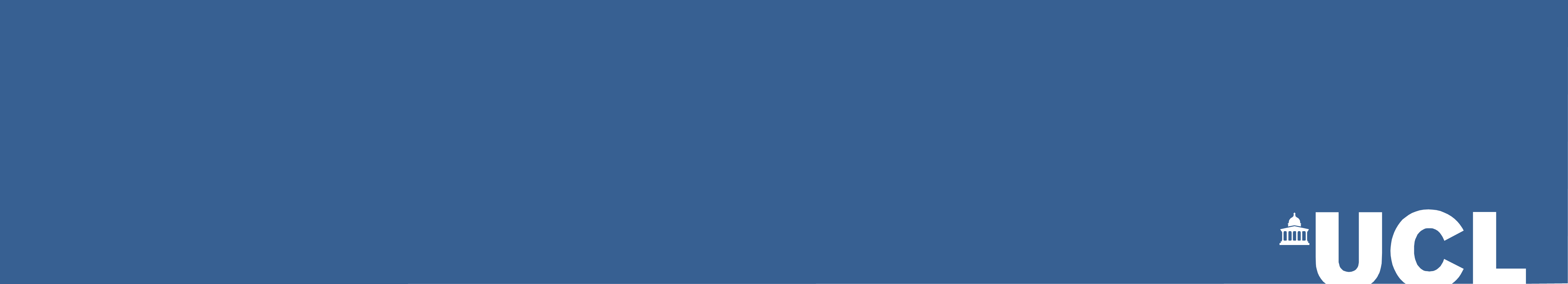 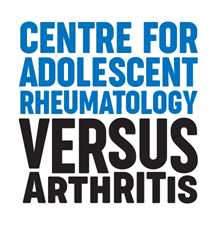 Future work:
Improve participation to survey (through PReS/CARRA dissemination)
Survey data analysis and publication (with PReS Lupus Working Party/CARRA)
Based on the survey results, design a multi-centre observational JSLE study of CVD-risk outcomes routinely captured in clinics
Task Force/Delphi rounds with international experts to propose CVD-risk management recommendations in JSLE – funding will be explored 
Explore/validate a potential CVD-risk score/tool in a global JSLE cohort
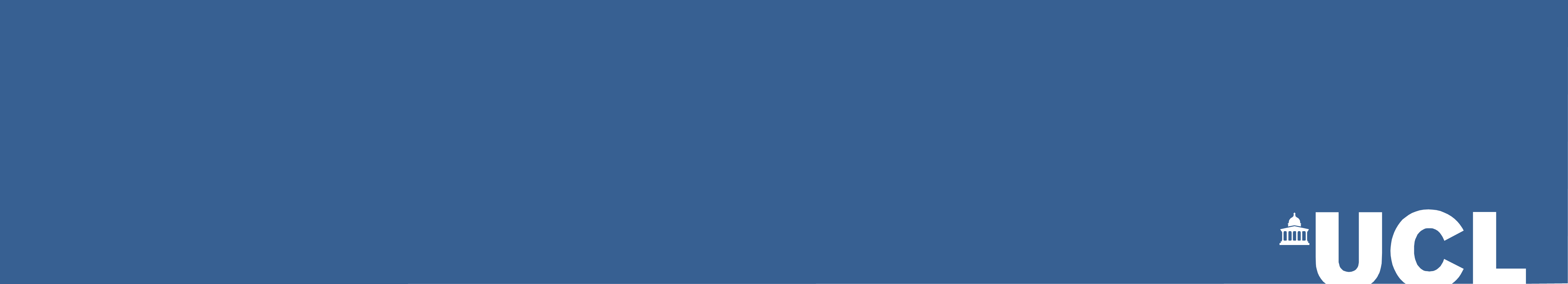 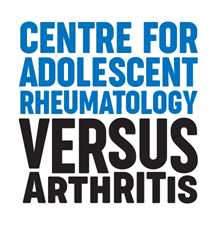 How can you get involved
By completing/disseminating the Survey link:  
https://forms.office.com/r/5NdjPmeM6Z

Junior faculty: 
provide help with literature review 
formulation of provisionary recommendations for Delphi rounds 
data collection for a multi-centre observational study of CVD-risk outcomes in JSLE 

Senior faculty: 
take part in the International Task Force/steering committee
participate in Delphi rounds and Consensus meeting
oversee data collection for an observational study of CVD-risk outcomes in JSLE 

If interested, please contact c.ciurtin@ucl.ac.uk